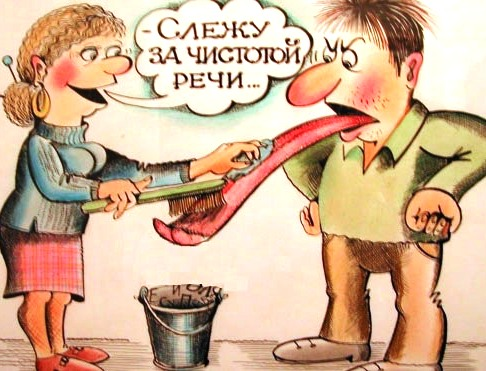 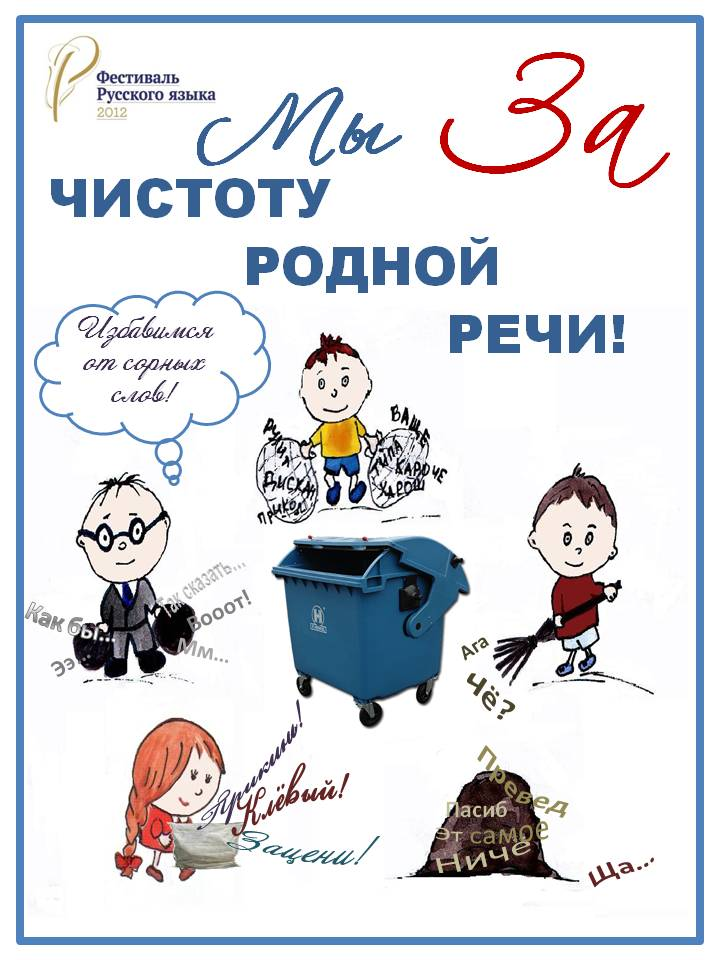 Чистота русской разговорной речи
Презентацию подготовил: Левин Владислав
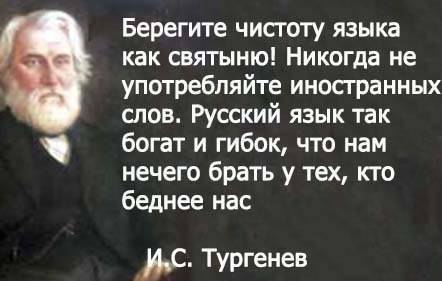 Проблема 21-века
В наше время из уст подростков и взрослых можно услышать цензурные выражения, то есть маты.
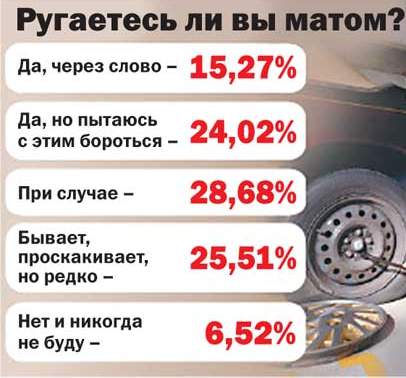 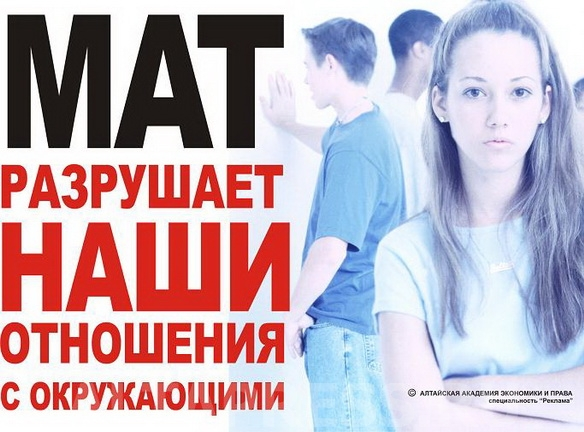 М. Матусовский
Есть слова пострашнее, чем порох,Чем снаряд над окопными рвами.Я советую людям при ссорахОсторожнее быть со словами.Мир устроен на этой основе, И достаточно, в общем, серьёзно:О любом опрометчивом словеПожалеете рано иль поздно.Вы к словам проявляйте терпение, Не берите в расчёт кривотолков.Ведь от них остаются раненья, Как от мелких, но острых осколков.
Самым важным и научно подтверждённым является то, что
Мат  опасен для здоровья 
Он  не только способствует снижению интеллекта, провоцирует преступления, создавая иллюзию вседозволенности, обворовывает нас духовно, унижает и оскорбляет
Впитывая в себя словесную грязь, калечит людские судьбы, приводит к раннему старению и преждевременной смерти
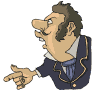 Вред сквернословия
Сквернословие  негативно влияет не только на здоровье тех, кто ругается, но и тех, кто вынужден слушать ругательства. А ведь наши предки давно знали, что злые слова убивают. Не случайно проклятие поражало насмерть. И словом же воскрешали мёртвых, исцеляли больных.
Вред сквернословия
Лишает человека уважительного отношения к себе со стороны окружения
Глубоко ранит другого человека
Негативно воздействует на генетический код и наследственность
Эксперимент
Группа учёных под руководством доктора биологических наук И.Б.Белявского 17 лет занималась проблемой сквернословия, и они доказали, что   заядлые  матерщинники живут намного меньше, чем те, кто не сквернословит: в их клетках очень быстро наступают возрастные изменения и проявляются различные болезни.
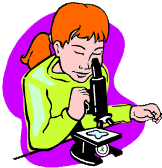 Как избавиться от сквернословия
Принять решение не сквернословить
Уметь противостоять влиянию среды
Использовать в своей речи как можно больше позитивных высказываний
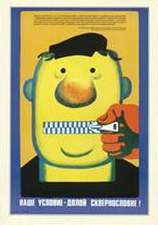 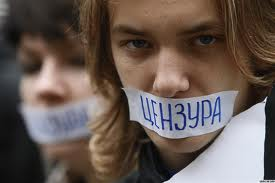 Совет
Отказавшись  от уродливого матерного языка, вы обретёте здоровье, счастье, везение, ясность мыслей, поступков и любовь ваших близких.                            Используйте в своей речи больше позитивных высказываний.
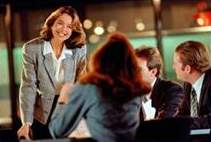 Значение слова
Если слово хорошее – добрыми энергиями насыщается пространство, и оно кому-то помогает. 
Если слово нецензурное, грязное, оно засоряет пространство. Человек может заболеть, соприкоснувшись с этой энергией.
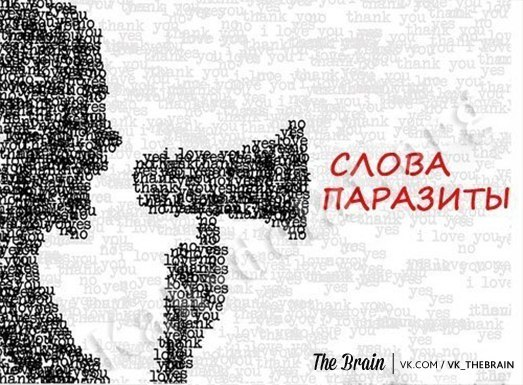 Слова…
Ах, как нам добрые слова нужны!   Не раз мы в этом убеждались с вами,    А может, не слова – дела важны?   Дела делами, а слова – словами. 
   Они живут у каждого из нас.   На дне души до времени хранимы,    Чтоб их произнести в тот самый час,    Когда они другим необходимы!
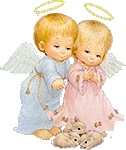